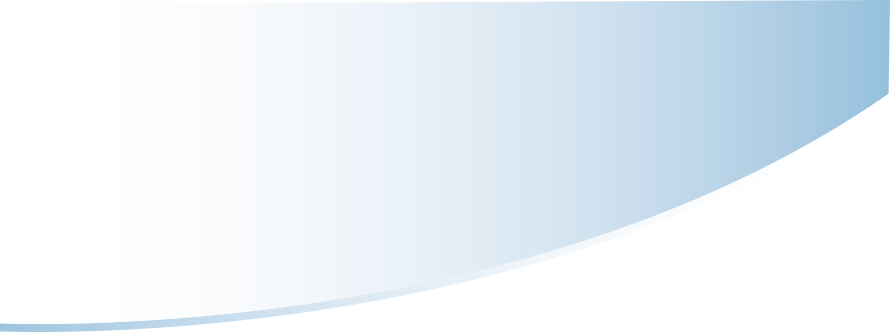 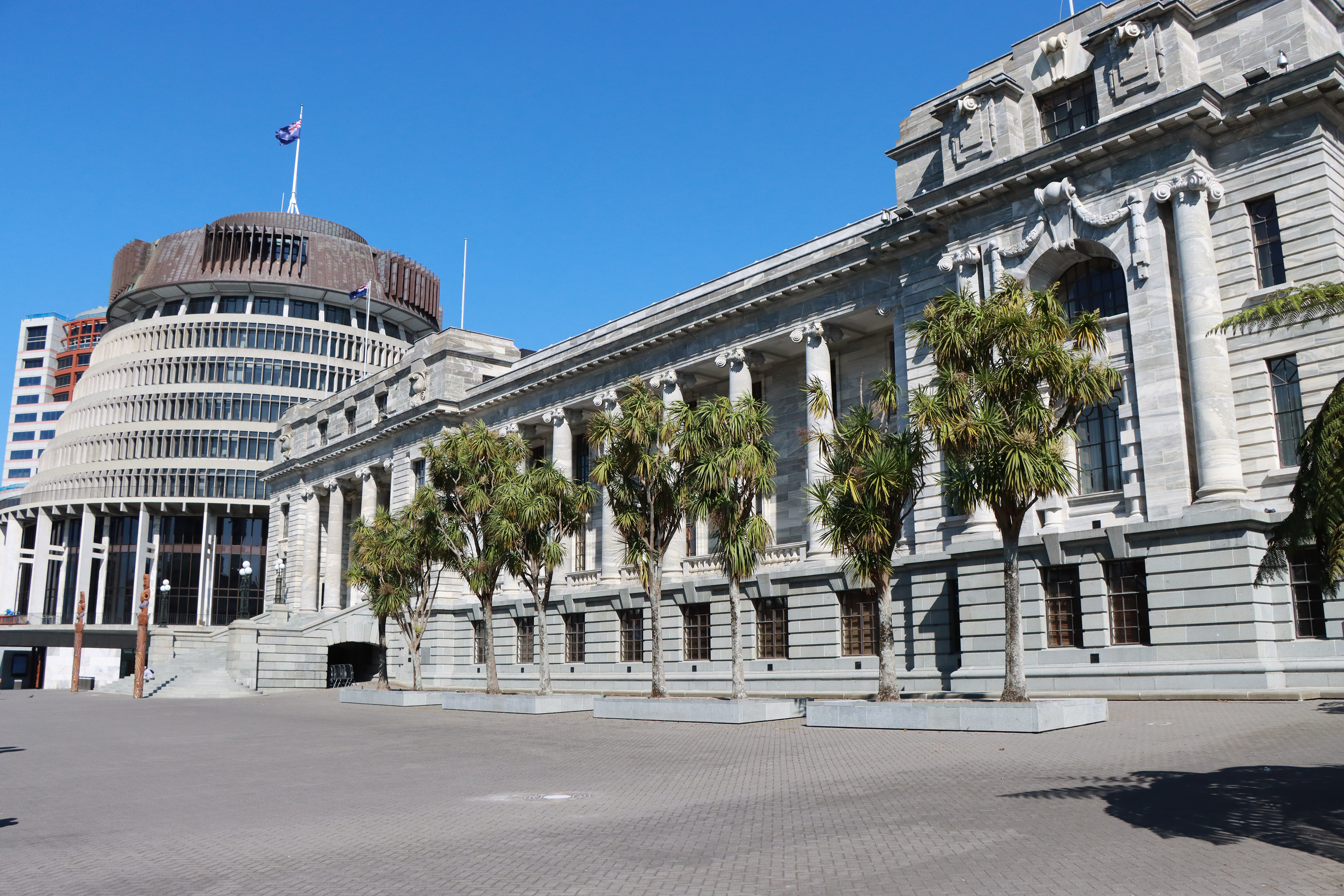 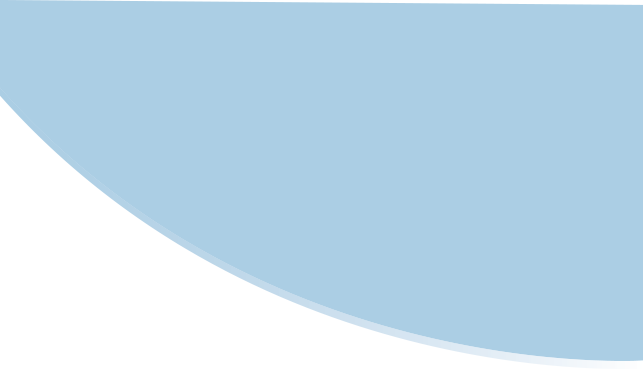 PANEL DISCUSSION
Parliaments and artificial intelligence
Caitlin Connally, Inquiry Officer (Standing Committees) Parliament of Victoria
Dr Antonino Nielfi, Researcher
Parliament of Australia

Facilitator: Suze Jones, Deputy Clerk of the House
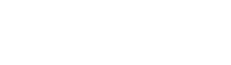 New Zealand Chapter
[Speaker Notes: `]
Protecting Parliamentary Procedure: Bridging the Gap in Institutional Memory with AI
Caitlin Connally (Parliament of Victoria)
ASPG Conference 2024 | AI and Parliaments
Overview
The varied sources of parliamentary procedure
Challenges in retaining institutional memory
Current applications of AI in parliaments/legislatures
AI as a potential solution for memory retention
Risks of embedding AI into parliamentary systems
Future prospects of AI in parliaments
Caitlin Connally | Parliament of Victoria
Disclaimer!
Introduction
Importance of written rules: Written rules establish a clear framework for governance, ensuring accountability and consistency in parliamentary operations.
Tacit knowledge value: Tacit knowledge encompasses experiential insights which can enhance decision-making but is often difficult to document effectively. 
AI and institutional memory: Integrating AI an mitigate challenges  in retaining institutional memory by automating knowledge capture and retrieval.
Caitlin Connally | Parliament of Victoria
Parliamentary procedure: a dual framework
Challenges in retaining institutional memory
Constant turnover: Frequent turnover of parliamentarians and staff leads to significant knowledge gaps and continuity issues.
Loss of tacit knowledge: As experienced actors depart; invaluable tacit knowledge is often lost. 
Vulnerability to ‘institutional amnesia’: Parliaments face risks of institutional amnesia when historical context and lessons learned are forgotten.
—
In 2022, Victoria’s Legislative Council lost 106 years of collective experience.
—
Caitlin Connally | Parliament of Victoria
Is AI a solution to parliament’s knowledge retention dilemma?
AI managing codified knowledge: AI can efficiently parse codified rules, helping stakeholders quickly find relevant legislative precedents.
Preserving precedent: AI applications can track and archive decisions, ensuring important precedents remain accessible. 
Facilitating decision-making: Leveraging AI tools promotes informed decision-making by synthesising knowledge from diverse sources.
Caitlin Connally | Parliament of Victoria
Potential AI technologies for parliaments
Natural language processing
Machine learning applications
Expert systems integration
Caitlin Connally | Parliament of Victoria
Current application of AI in parliaments
Emerging and often ad-hoc
Parliaments are often limited by resource challenges, making it difficult to embed systems such as AI
Many parliaments developing AI guidelines and use case practices, including Victoria
Some interesting applications in:
South Africa
United States
Japan
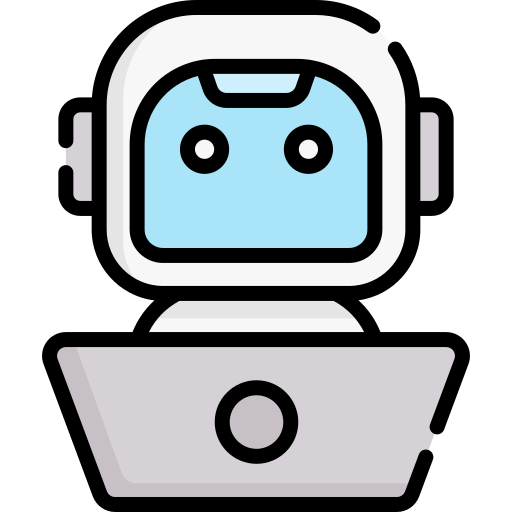 Caitlin Connally | Parliament of Victoria
AI’s benefits in knowledge management
Cataloguing procedural records
Linking informal knowledge with official sources of truth
Supporting decision-making efficiency
Enhancing education of members and staff
—
78.5% of members’ training is focused on procedure
—
Caitlin Connally | Parliament of Victoria
Risks of embedding AI into parliaments
RISK
MITIGATION
Over-reliance on technology: Dependency on AI may lead to diminished critical thinking.
Centring human oversight
Erosion of tacit knowledge: Heavy automation can result in reduced sharing of experiential insights.
Balancing efficiency with transparency
Security vulnerabilities
Custom-built AI systems
Caitlin Connally | Parliament of Victoria
Future prospects of AI in parliaments
Long-term knowledge retention
Enhancing human oversight
Monitoring AI utilisation
Caitlin Connally | Parliament of Victoria
But are we there yet…
Clerk versus Chat-gpt
Caitlin Connally | Parliament of Victoria
A sub-judice violation?
During a second reading debate on a private bill (the Health and Wellbeing Bill). Member A says:
“If our mental health system had stronger intervention protocols, like the ones outlined in this Bill, tragedies like the one we saw involving Person X might have been avoided. The lack of oversight in that case is clear from the media reports, which show the system failed both the individual and the victims.”
Member B raises a point of order, that Member A’s comments violate the sub-judice rule.
Caitlin Connally | Parliament of Victoria
In considering this point of order, I recommend the following analysis:
Application of the Sub Judice Rule: The sub judice rule, as outlined in the Victorian Parliament’s standing orders, generally applies once legal proceedings have commenced (i.e., when charges are laid, or a trial is imminent). In the current case, no charges have been laid, and therefore, the strict application of the sub judice rule may not yet be triggered.
Precedents and Guidelines: The President may wish to consult previous rulings on the application of the sub judice rule in instances where legal proceedings have not formally commenced. There may be a precedent in the Victorian Parliament or other jurisdictions for how the rule is applied during investigative stages. Additionally, the standing orders provide the President with the discretion to consider whether the comments in question pose a substantial risk of prejudicing future legal proceedings.
Recommendation: The comments made by Member A do not appear to breach the sub judice rule as it currently stands but should be closely monitored to ensure future remarks do not venture into prejudicial territory if legal proceedings are initiated. The President may wish to direct members to focus on the systemic issues raised by the Bill, without delving into the specifics of individual cases that may be subject to future legal proceedings.
Caitlin Connally | Parliament of Victoria
Sub judice is a convention the House imposes on itself to prevent its deliberations from prejudicing the justice system.
Previous Presidents have ruled that for criminal proceedings, sub judice may apply from the time at which charges are laid until a sentence has been announced.
As no charges have been laid against Person X, sub judice does not apply at this stage and Member A can continue their contribution.
Caitlin Connally | Parliament of Victoria
Thank you
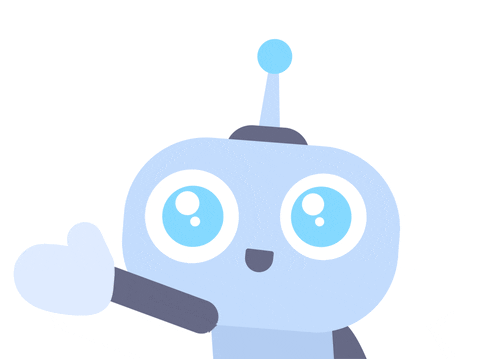 Caitlin Connally | Parliament of Victoria